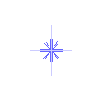 DOMINGO, DÍA DEL SEÑOR
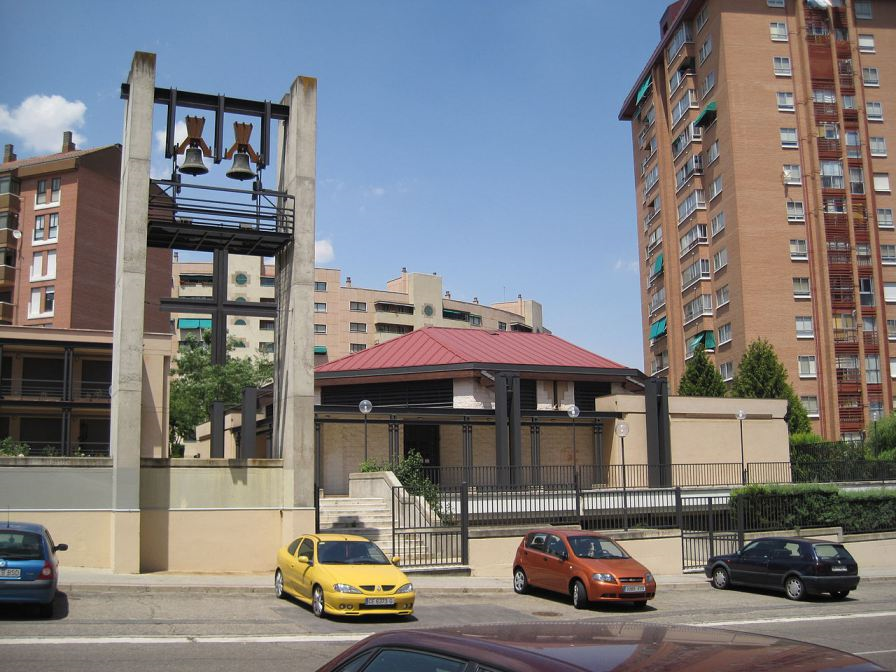 ¡BIENVENIDOS!
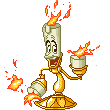 ¡FELIZ NAVIDAD!
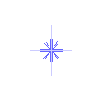 COMUNIDAD PARROQUIAL CRISTO REDENTOR –VALLADOLID-
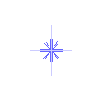 CONMIGO PUEDES CONTAR
Somos ciudadanos de un mundo
que necesita el vuelo de una paloma,
que necesita corazones abiertos,
y están sedientos de un agua nueva.

Por eso estamos aquí; (laralara)
conmigo puedes contar.(laralara)
Y dejaré mi equipaje a un lado
para tener bien abiertas las manos
y el corazón lleno de sol.
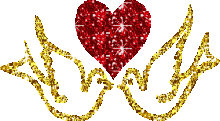 1/2
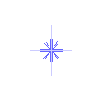 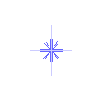 Somos ciudadanos de un mundo
que fue creado como casa de todos,
como el hogar de una gran familia,
donde todos vivamos en paz.

Por eso estamos aquí; (laralara)
conmigo puedes contar.(laralara)
Y dejaré mi equipaje a un lado
para tener bien abiertas las manos
y el corazón lleno de sol.
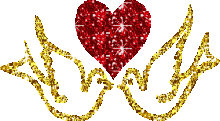 2/2
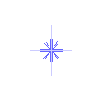 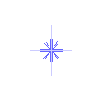 SOLEMNIDAD DE SANTA MARÍA, MADRE DE DIOS.
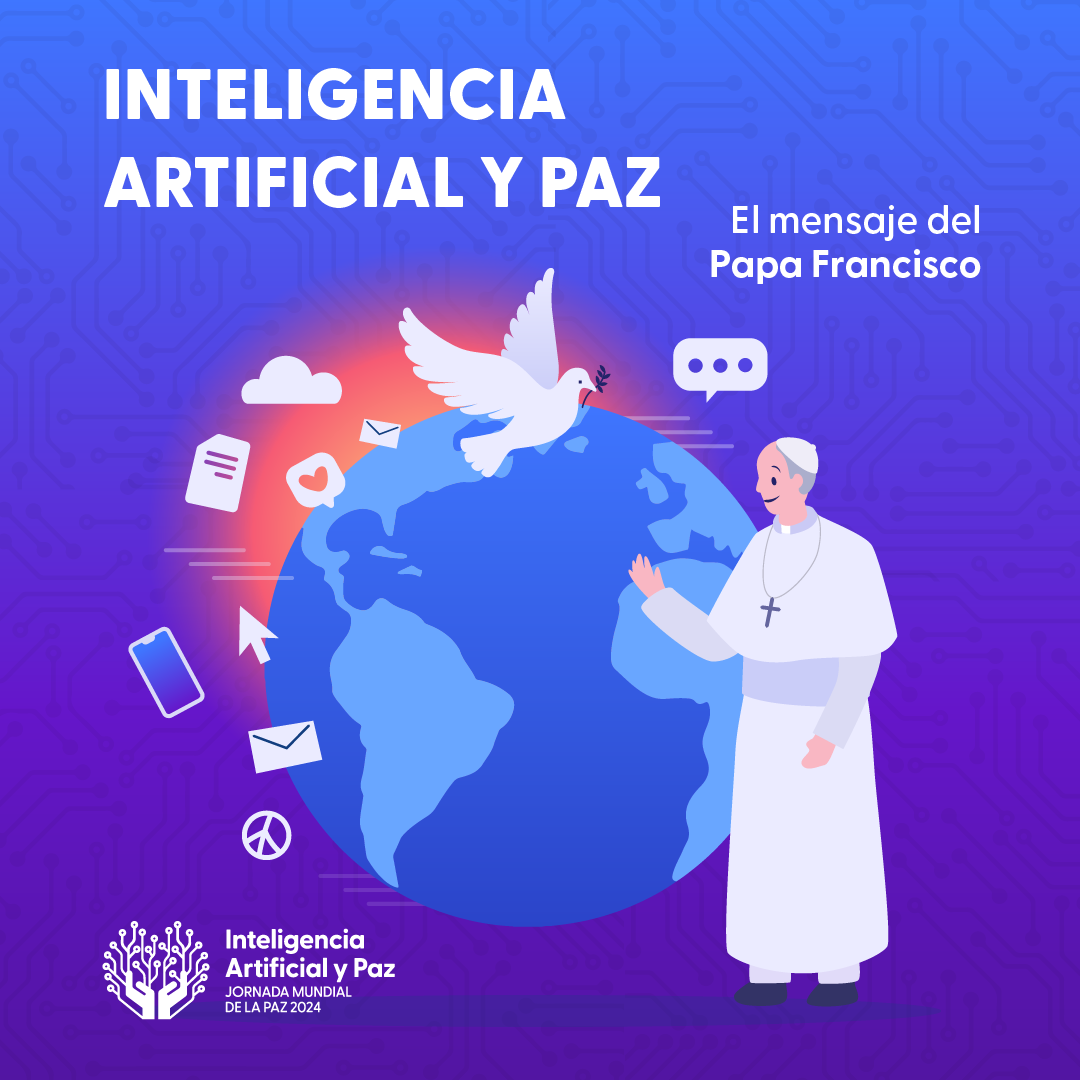 JORNADA MUNDIAL POR LA PAZ
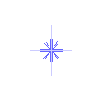 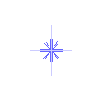 GLORIA DE NAVIDAD
Gloria a Dios en el cieloy en la tierra paza los hombres que ama el Señor.

Los ángeles bajan del cielocantando un himno de paz;con ellos nosotros cantamos el Gloria de Navidad, con ellos nosotros cantamos el Gloria de Navidad. 
Gloria a Dios en el cieloy en la tierra paza los hombres que ama el Señor.
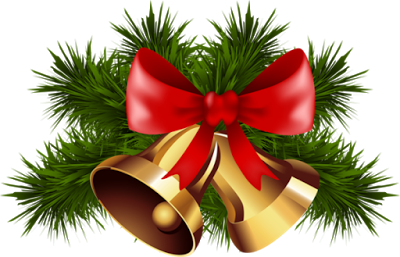 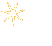 1/2
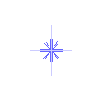 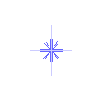 A ti, Padre Dios, alabamos y gracias te damos, Señor,porque nos envías al Hijo, Jesús, nuestro Salvador,porque nos envías al Hijo, Jesús, nuestro Salvador.

Gloria a Dios en el cieloy en la tierra paza los hombres que ama el Señor.

La tierra repite el mensaje y canta el himno de paz,con ella nosotros cantamos el Gloria de Navidad,
con ella nosotros cantamos el Gloria de Navidad.
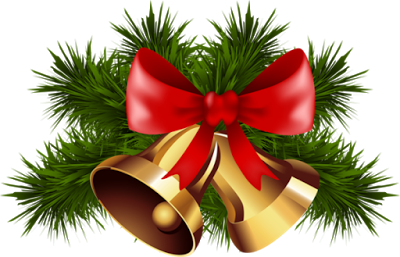 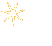 2/2
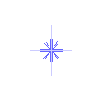 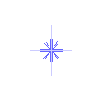 LITURGIA DE LA PALABRA
1ª LECTURA: Libro de Números 

SALMO:  Que Dios tenga piedad y nos bendiga.

2ª LECTURA: Carta del apóstol S. Pablo a los Gálatas
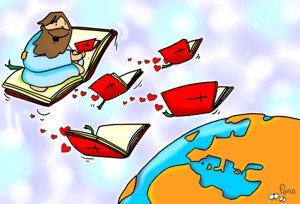 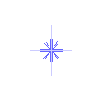 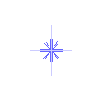 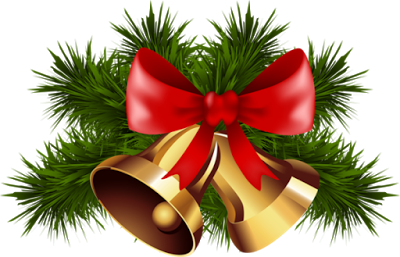 ALELUYA
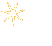 El Niño Dios ha nacido en Belén, Aleluya, Aleluyaaa.
Quiere nacer en nosotros también, Aleluya, Aleluyaaa.
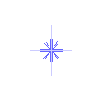 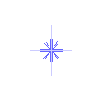 san Lucas 2
“Encontraron a María y a José y al niño. Y a los ocho días, le pusieron por nombre
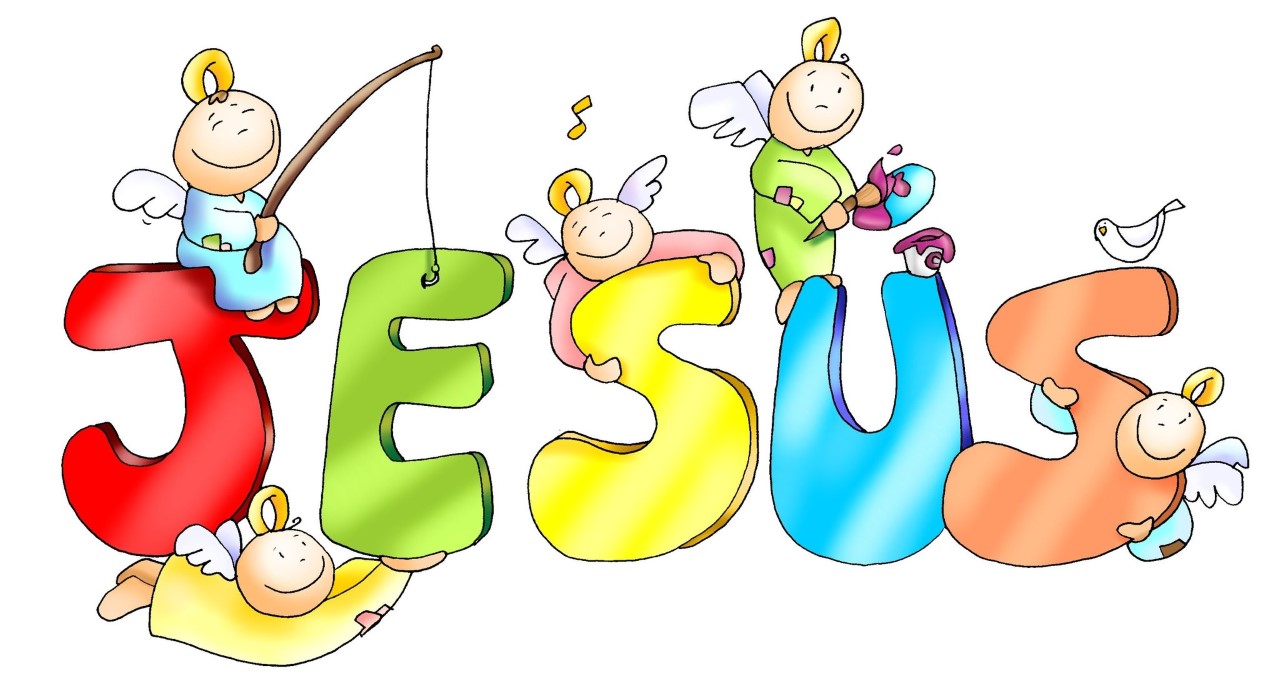 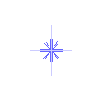 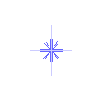 CREDO de los apóstoles
subió a los cielos y está sentado a la derecha de Dios, Padre todopoderoso.
Desde allí ha de venir a juzgar a vivos y muertos.
Creo en el Espíritu Santo, la santa Iglesia católica, la comunión de los santos, el perdón de los pecados, la resurrección de la carne y la vida eterna.
Amén.
Creo en Dios, Padre Todopoderoso, creador del cielo y de la tierra.
Creo en Jesucristo, su único Hijo, Nuestro Señor, que fue concebido por obra y gracia del Espíritu Santo, nació de Santa María Virgen;
padeció bajo el poder de Poncio Pilato, fue crucificado, muerto y sepultado,
descendió a los infiernos, al tercer día resucitó de entre   
      los muertos,
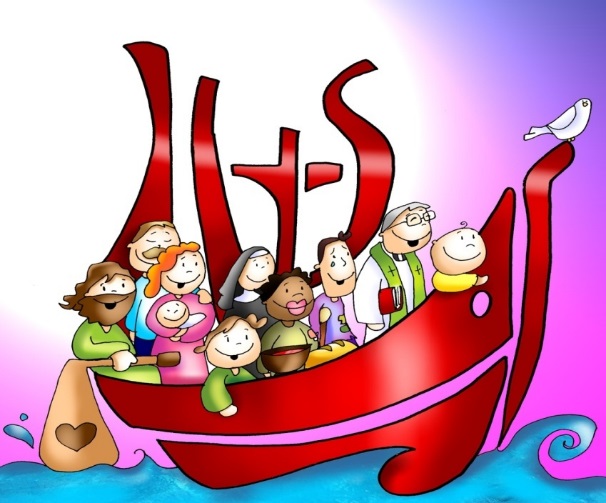 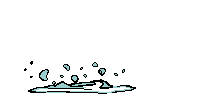 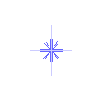 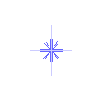 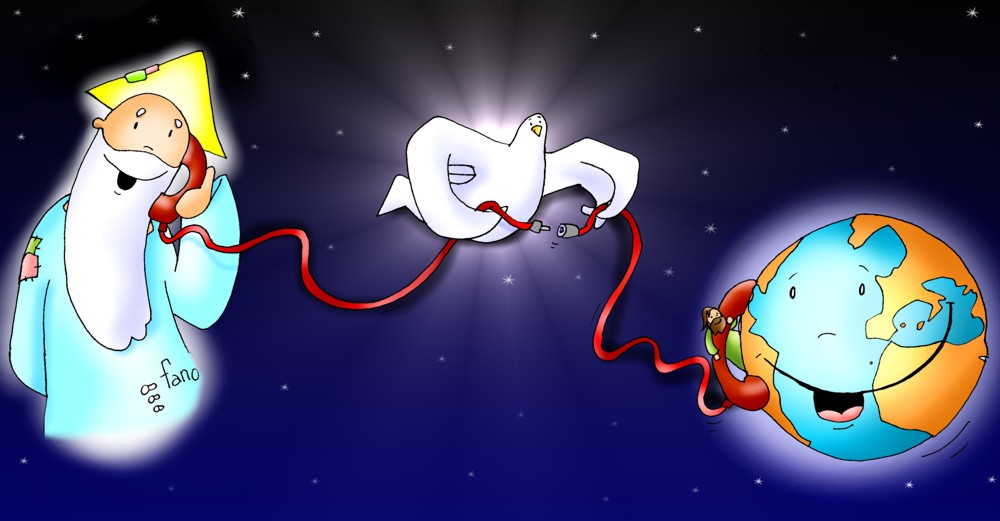 Respondemos:
			Te rogamos óyenos.
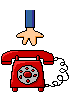 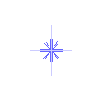 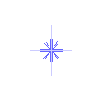 ES DE MARÍA
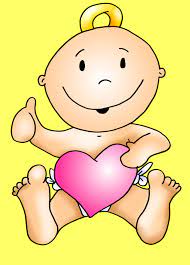 Esta es una noche especial 
se respira alegría,
a este Niño yo quiero besar
¿Puedo, María?
Yoooo le quiero besar, le quiero cantar, 
¡Darle todo mi amor!
Todo yo te quiero regalar 
¡Toma mi corazón!
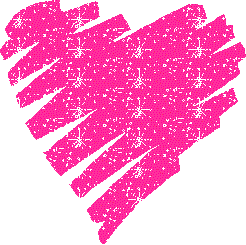 1/2
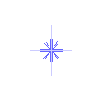 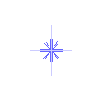 Desde hoy ya mi vida cambió 
tengo a alguien que me guía, 
un niñito en un pobre portal.
Es de María.
Nunca pensé que podría llorar 
tan intenso de alegría,
Navidad es un mundo mejor
todos los días.
Ha nacido el Hijo de Dios
Es de María.
Ohh…es de María.
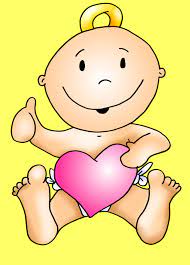 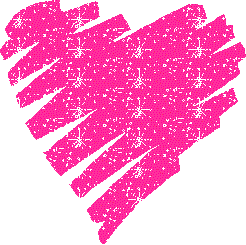 /2
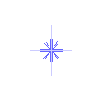 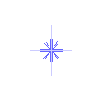 “Orad, hermanos, para que este sacrificio, mío y vuestro, sea agradable a Dios, Padre todopoderoso “ 


Todos: “El Señor reciba de tus manos este sacrificio, para alabanza y gloria de su Nombre, para nuestro bien y el de toda su Santa Iglesia”
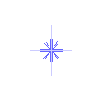 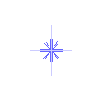 PLEGARIA EUCARÍSTICA
El Señor esté con vosotros
Y con tu espíritu.

Levantemos el corazón.
Lo tenemos levantado hacia el Señor.

Demos gracias al Señor nuestro Dios.
Es justo y necesario.
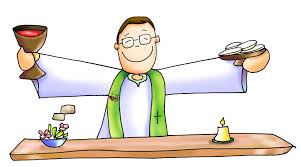 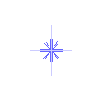 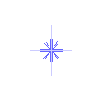 SANTO (ERES SANTO)
Santo, eres santo, los cielos te proclaman.
Santo, eres santo, la tierra entera llama… a su santo;
eres santo, bendito el que viene en tu nombre
hoosanna ¡queremos cantar!...
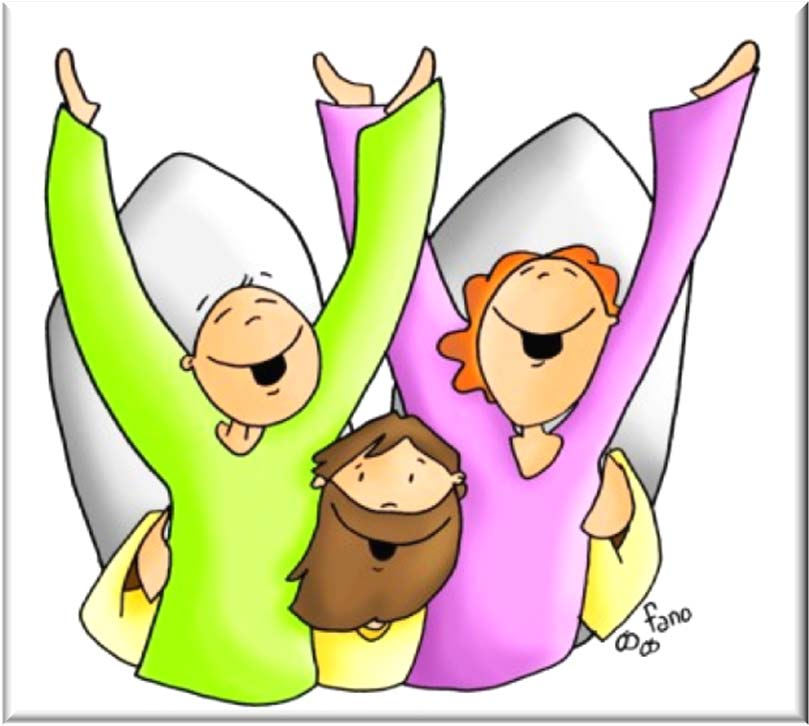 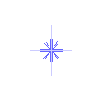 1/2
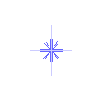 …que eres Santo, eres santo, los cielos te proclaman.
Santo, eres santo, la tierra entera llama… a su santo; 
eres santo, bendito el que viene en tu nombre hoosanna ¡queremos cantar!...

…que eres santo, eres santo, los cielos te proclaman.
Santo, eres santo, la tierra entera llama… a su saaanto, 
a su saaanto.
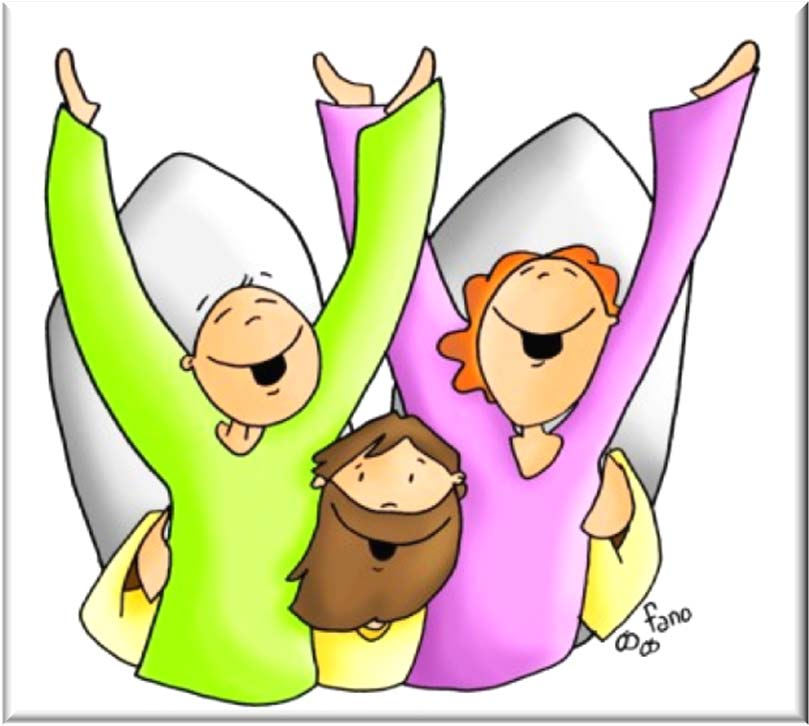 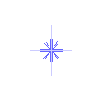 2/2
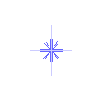 CONSAGRACIÓN
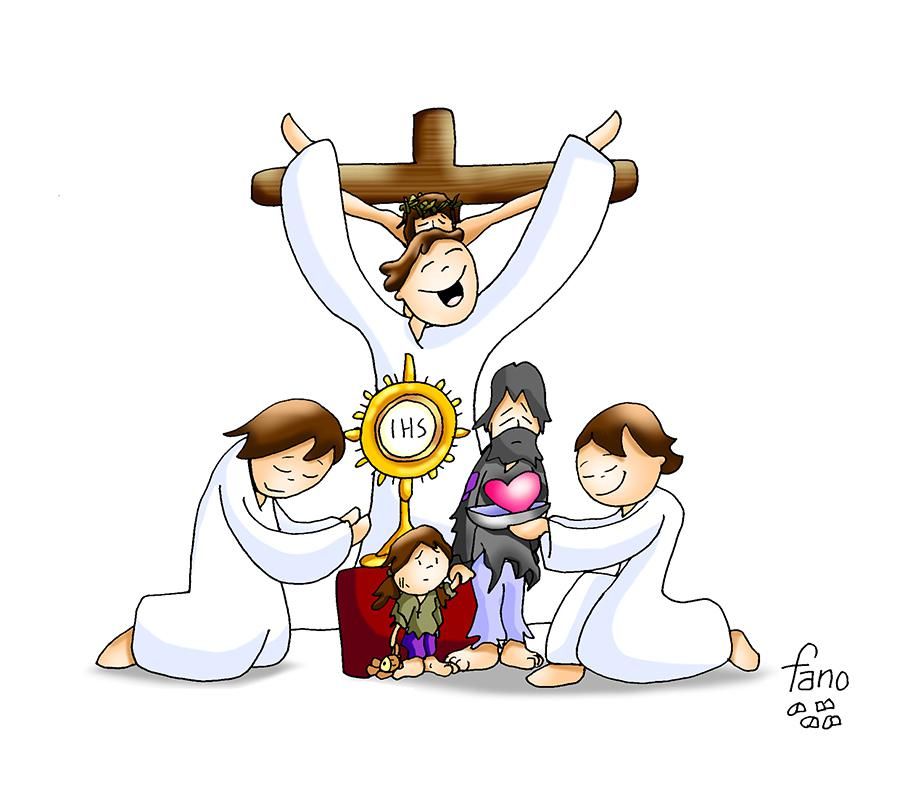 El pan y el vino se transforman en el Cuerpo y en la Sangre de Jesús.
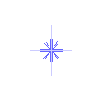 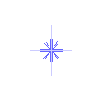 Éste es el Sacramento de nuestra fe.

Todos: Anunciamos tu muerte,
proclamamos tu Resurrección.
¡Ven, Señor Jesús!
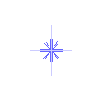 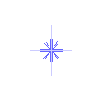 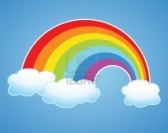 Padre 
Nuestro
que estás en el

Santificado sea tu nombre

Venga a nosotros tu

Hágase tu voluntad

en la            como en el  

Danos hoy nuestro           de cada día

Perdona nuestras ofensas

como también nosotros

perdonamos a los que nos ofenden

No nos dejes caer en la tentación 

y líbranos del mal.
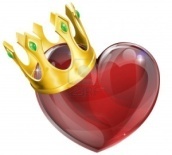 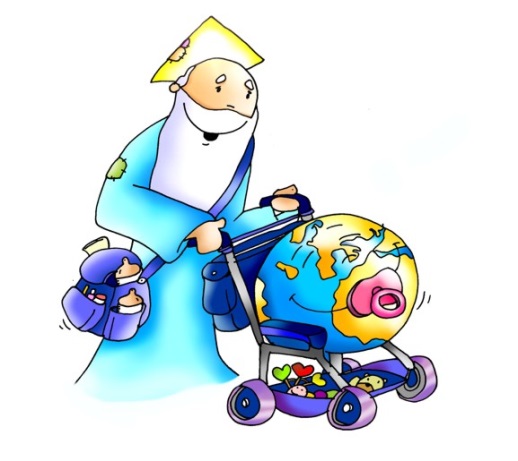 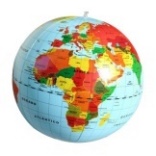 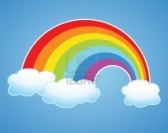 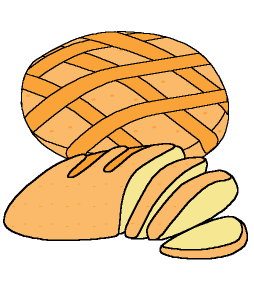 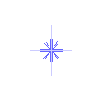 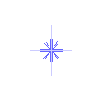 … esperamos la venida gloriosa de nuestro Señor Jesucristo.

Todos: Tuyo es el Reino, tuyo el poder y la gloria, por siempre, Señor.
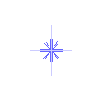 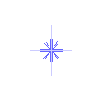 RITO DE LA PAZ
… La paz del Señor esté siempre con vosotros.

Todos: Y con tu espíritu.

…Daos fraternalmente la paz
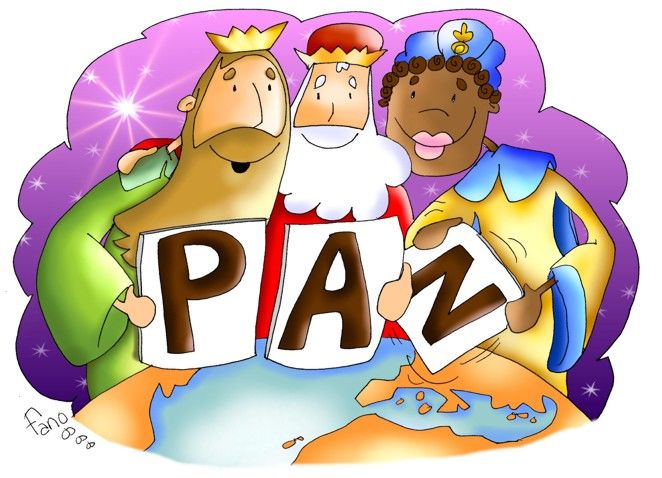 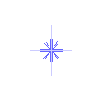 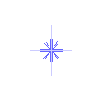 PARA EL QUE NUNCA LA DIO
Para el que nunca la dio 
para el que siempre soñó 
para el que bien la conoce. 
Para el que está junto a ti 
y quiere hacerte feliz
en un mundo de ilusiones.
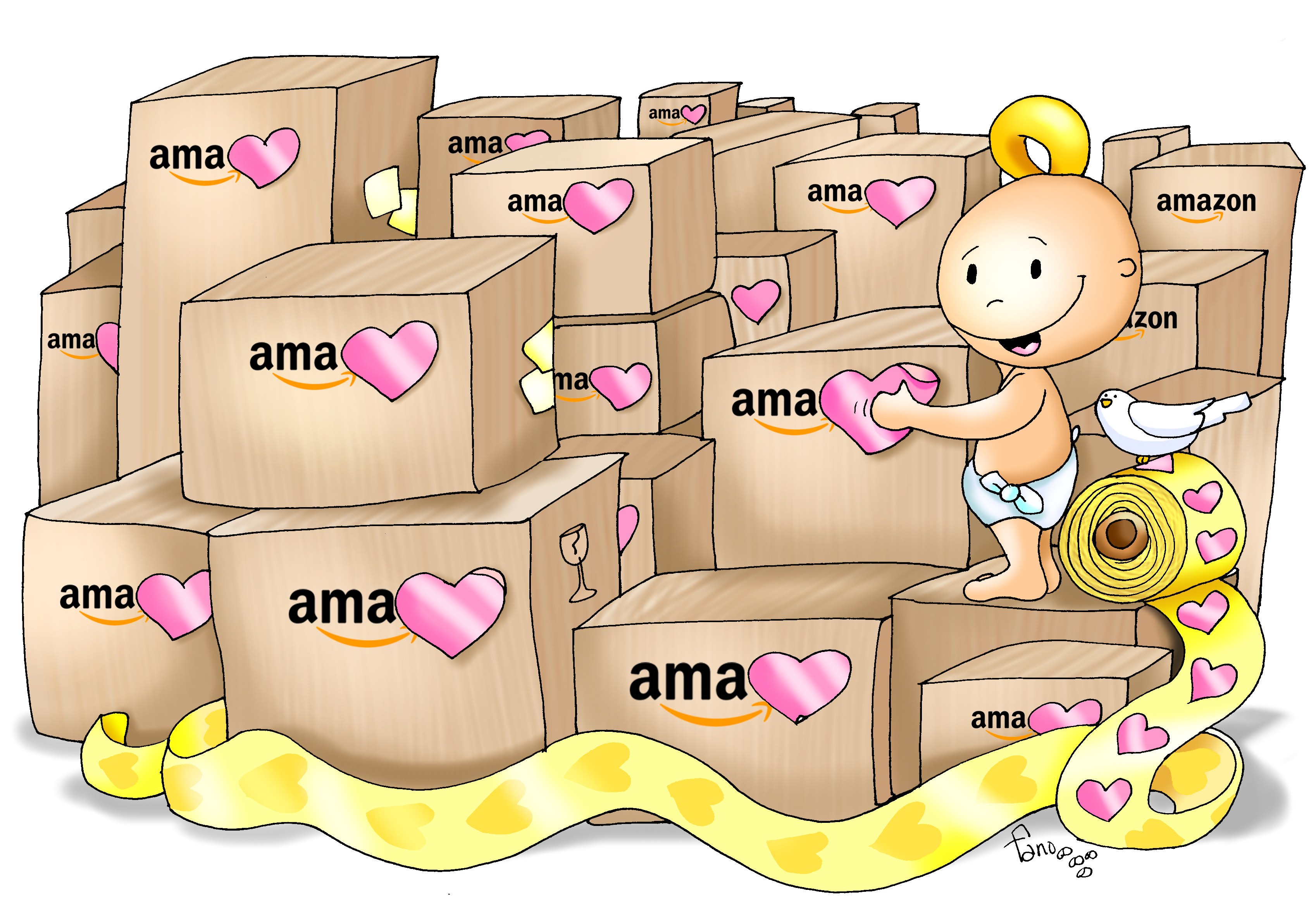 1/2
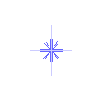 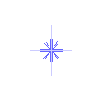 Paz para todos aquellos que no la han dado.
   Para todos aquellos  que no llegaron.
   Para todos aquellos venga la paz.

			Paz si eres padre de familia tengas paz.
			Si vives enamorado tengas paz.
			En el mundo entero reine la paz.
			Paz, siempre la paz,
			venga la paz, a todos la paz,
			siempre la paz.
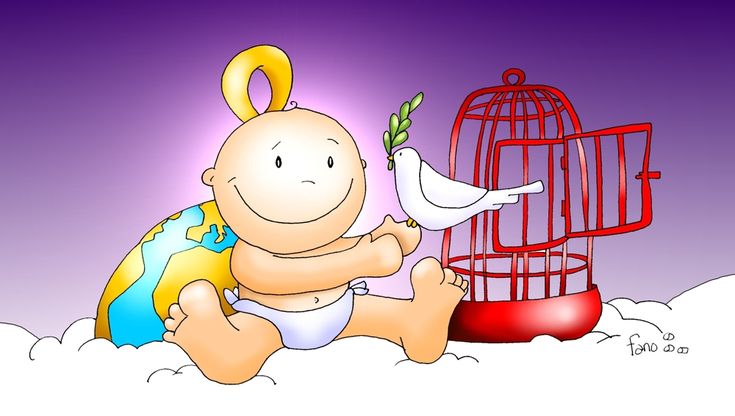 2/2
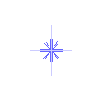 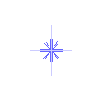 Éste es el Cordero de Dios que quita el pecado del mundo. Dichosos los invitados a la mesa del Señor.

Todos:
Señor, no soy digno de que entres en mi casa, pero una palabra tuya bastará para sanarme.
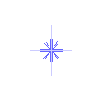 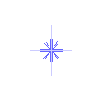 SOLEMNIDAD DE SANTA MARÍA, MADRE DE DIOS.
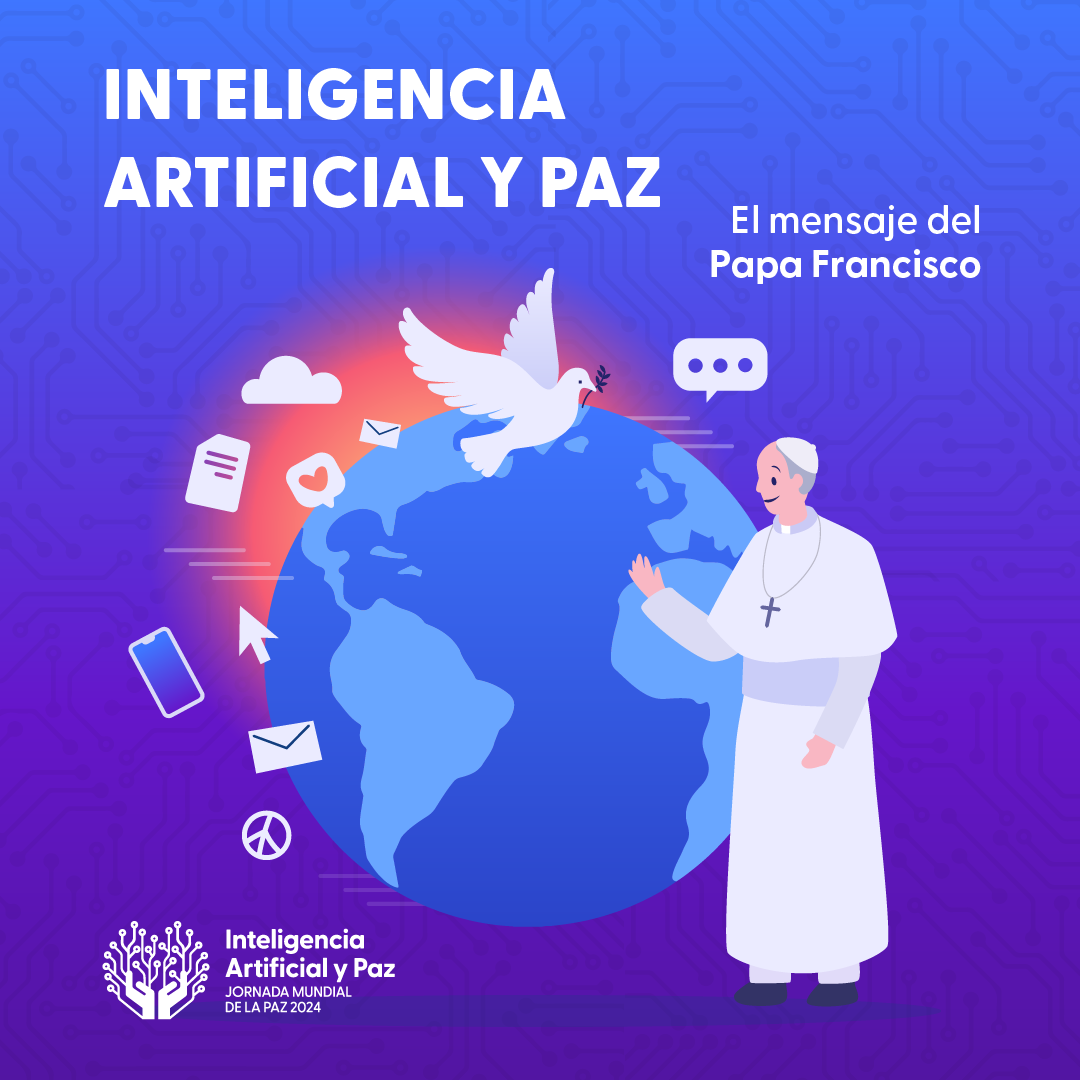 JORNADA MUNDIAL POR LA PAZ
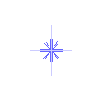 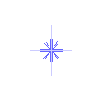 CANCIÓN DE NAVIDAD
1/3
Navidad es Navidad,
toda la tierra se alegra
y se entristece la mar.
Marinero ¿a dónde vas?
Deja tus redes y reza,
mira la estrella pasar.

Marinero, marinero,
haz en tu barca un altar.
Marinero, marinero, 
porque llegó Navidad. 

Marinero, marinero,
haz  en tu barca un altar.
Marinero, marinero, 
porque llegó Navidad.
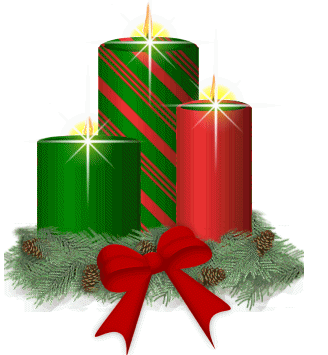 1/3
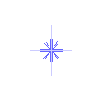 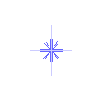 2/3
Noches blancas de hospital,
dejad el llanto esta noche,
que el Niño está por llegar.
Caminante sin hogar,
ven a mi casa esta noche,
que mañana ¡Dios dirá!

Caminante, caminante
deja tu alforja llenar,
Caminante, caminante
porque llegó Navidad.

Caminante, caminante
deja tu alforja llenar,
Caminante, caminante
porque llegó Navidad.
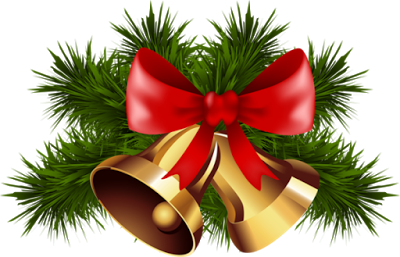 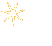 2/3
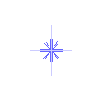 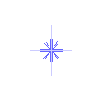 Ven soldado, vuelve ya,
para curar tus heridas,
para prestarte la Paz.
Navidad es Navidad,
toda la tierra se alegra
y se entristece la mar.

Tú que escuchas mi mensaje
haz en tu casa un altar
deja el odio y ven conmigo
porque llegó Navidad. 

Tú que escuchas mi mensaje
haz en tu casa un altar
deja el odio y ven conmigo
porque llegó Navidad.
3/3
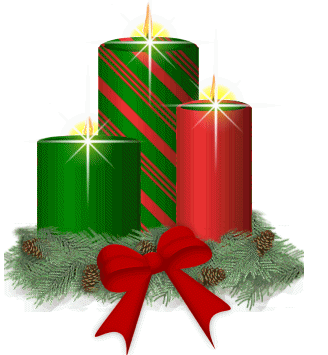 3/3
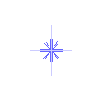 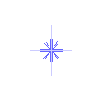 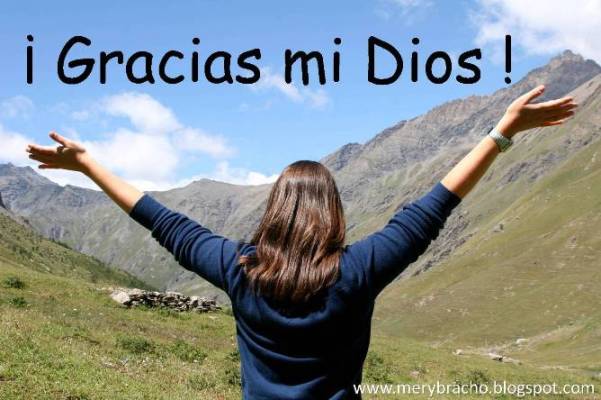 Acción de Gracias
Acción de Gracias
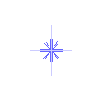 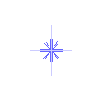 EL DÍA QUE NACIÓ JESÚS
1/3
El día que nació Jesús 
comenzó el contar los años. 
El día que nació Jesús 
subimos muchos peldaños. 
El día que nació Jesús 
se abrieron todas las puertas, 
el aire sopló fresquito, 
la vida llenó la tierra. 
El día que nació Jesús.(bis)
El día que nació Jesús 
la gente estuvo de fiesta. 
El día que nació Jesús 
despertamos de la siesta. 
El día que nació Jesús 
rieron todos los tristes, 
volaron ángeles nuevos, 
curaron las cicatrices. 
El día que nació Jesús.(bis)
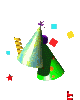 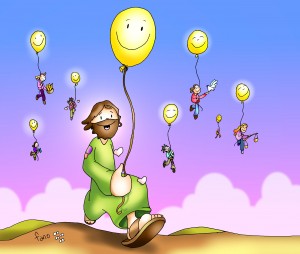 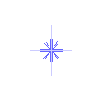 1/2
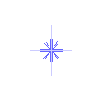 1/3
El día que nació Jesús 
la gente estuvo de fiesta. 
El día que nació Jesús 
despertamos de la siesta. 
El día que nació Jesús 
rieron todos los tristes, 
volaron ángeles nuevos, 
curaron las cicatrices.
El día que nació Jesús.
El día que nació Jesús.
El día que nació Jesús 
se acercaron los pastores. 
El día que nació Jesús 
olieron mejor las flores. 
El día que nació Jesús 
sonaron las panderetas, 
mejoraron los humores, 
bailaron en las escuelas. 
El día que nació Jesús. 
El día que nació Jesús.
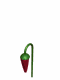 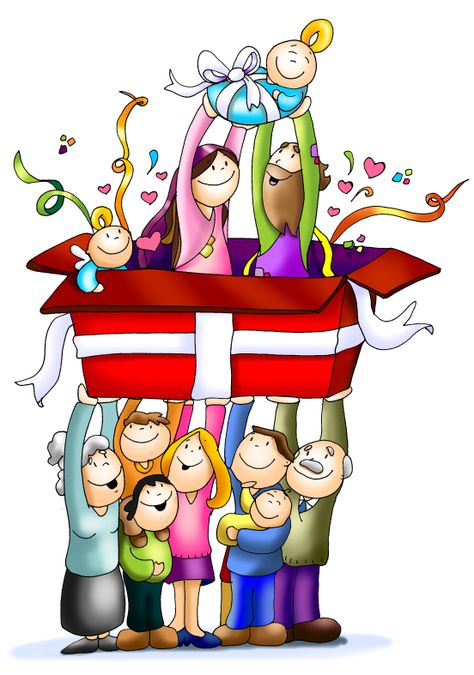 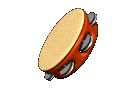 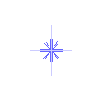 2/2
HACIA BELÉN VA UNA BURRA
Hacia Belén va una burra, rin, rin,
yo me remendaba, yo me remendé,
yo me eché un remiendo,
yo me lo quité,
cargada de chocolate;
lleva su chocolatera, rin, rin,
yo me remendaba, yo me remendé,
yo me eché un remiendo,
yo me lo quité,
su molinillo y su anafre.

   MARÍA, MARÍA, VEN ACÁ CORRIENDO
   QUE EL CHOCOLATILLO
   SE LO ESTÁN COMIENDO. (bis).
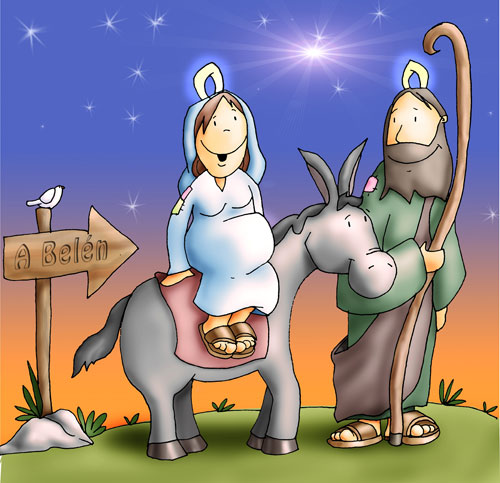 1/3
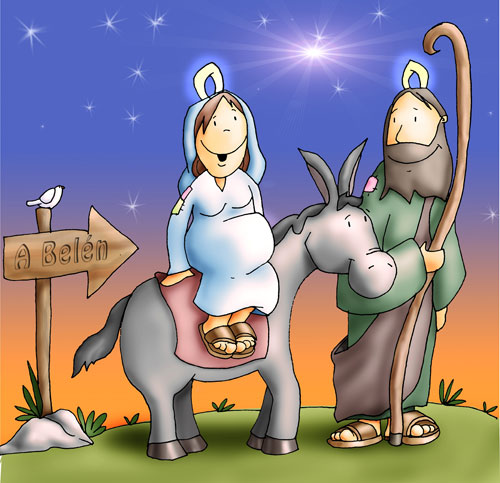 En el portal de Belén, rin, rin…
yo me remendaba, yo me remendé,
yo me eché un remiendo,
yo me lo quité,
han entrado los ratones,
y al bueno de San José, rin, rin…
yo me remendaba, yo me remendé,
yo me eché un remiendo,
yo me lo quité,
le han roído los calzones.
 
MARÍA, MARÍA, VEN ACÁ CORRIENDO
QUE LOS CALZONCILLOS
LOS ESTÁN ROYENDO. (bis).
2/3
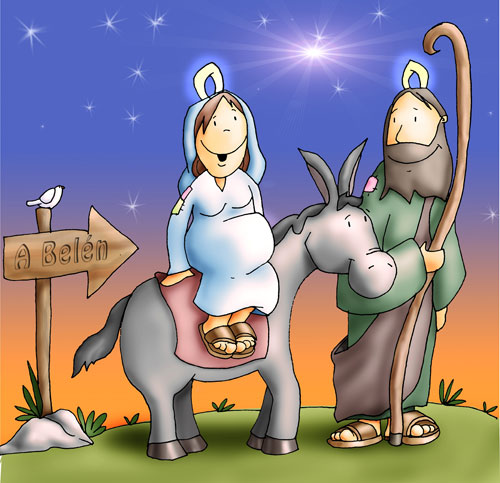 En el portal de Belén, rin, rin…
yo me remendaba, yo me remendé,
yo me eché un remiendo,
yo me lo quité,
ladronzuelos han entrado
y al Niño que está en la cuna, rin, rin…,
yo me remendaba, yo me remendé,
yo me eché un remiendo,
yo me lo quité,
los pañales le han robado.

MARÍA, MARÍA, VEN ACÁ VOLANDO
QUE LOS PAÑALILLOS
LOS ESTÁN LLEVANDO. (bis).
3/3
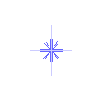 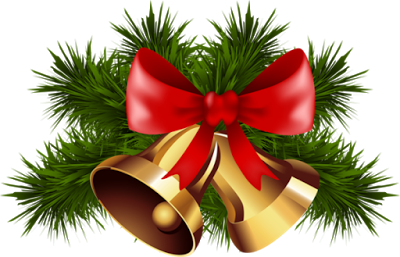 LOS PECES EN EL RIO
La Virgen está lavando y tendiendo en el romero.
Los pajarillos cantando y el romero floreciendo.

Pero mira cómo beben los peces en el río, 
pero mira cómo beben por ver a Dios nacido.
Beben y beben y vuelven a beber, 
los peces en el río por ver a Dios nacer.
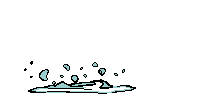 1/3
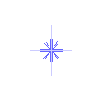 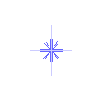 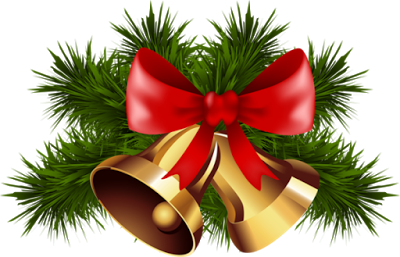 La Virgen se está peinando, entre cortina y cortina.
los cabellos son de oro y el peine de plata fina.
Pero mira cómo beben …

Pero mira cómo beben los peces en el río, 
pero mira cómo beben por ver a Dios nacido.
Beben y beben y vuelven a beber, 
los peces en el río por ver a Dios nacer.
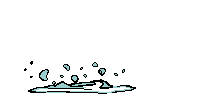 2/3
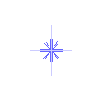 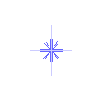 La Virgen va caminando, por entre aquellas palmeras,
y el Niño mira en sus ojos el color de la vereda.
Pero mira cómo beben …

Pero mira cómo beben los peces en el río, 
pero mira cómo beben por ver a Dios nacido.
Beben y beben y vuelven a beber, 
los peces en el río por ver a Dios nacer.
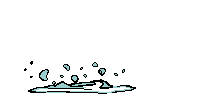 3/3
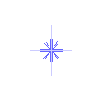 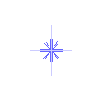 ¡FELIZ NAVIDAD!
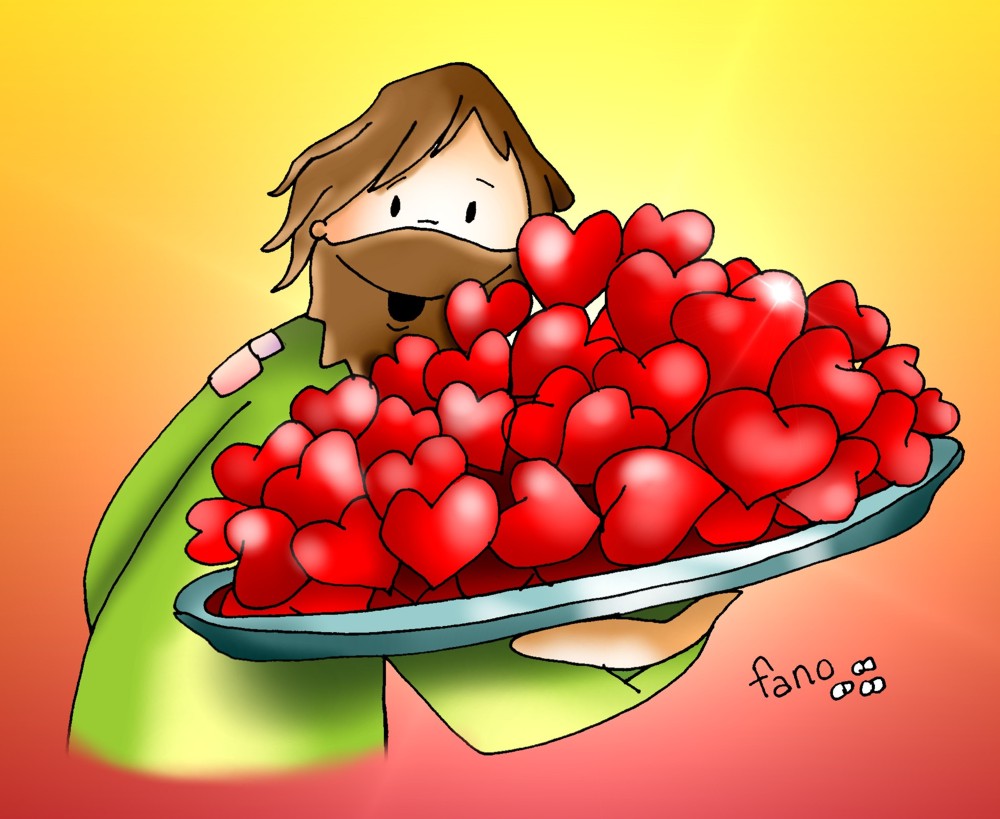 ¡COMPÁRTELO CON LOS DEMÁS!
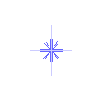